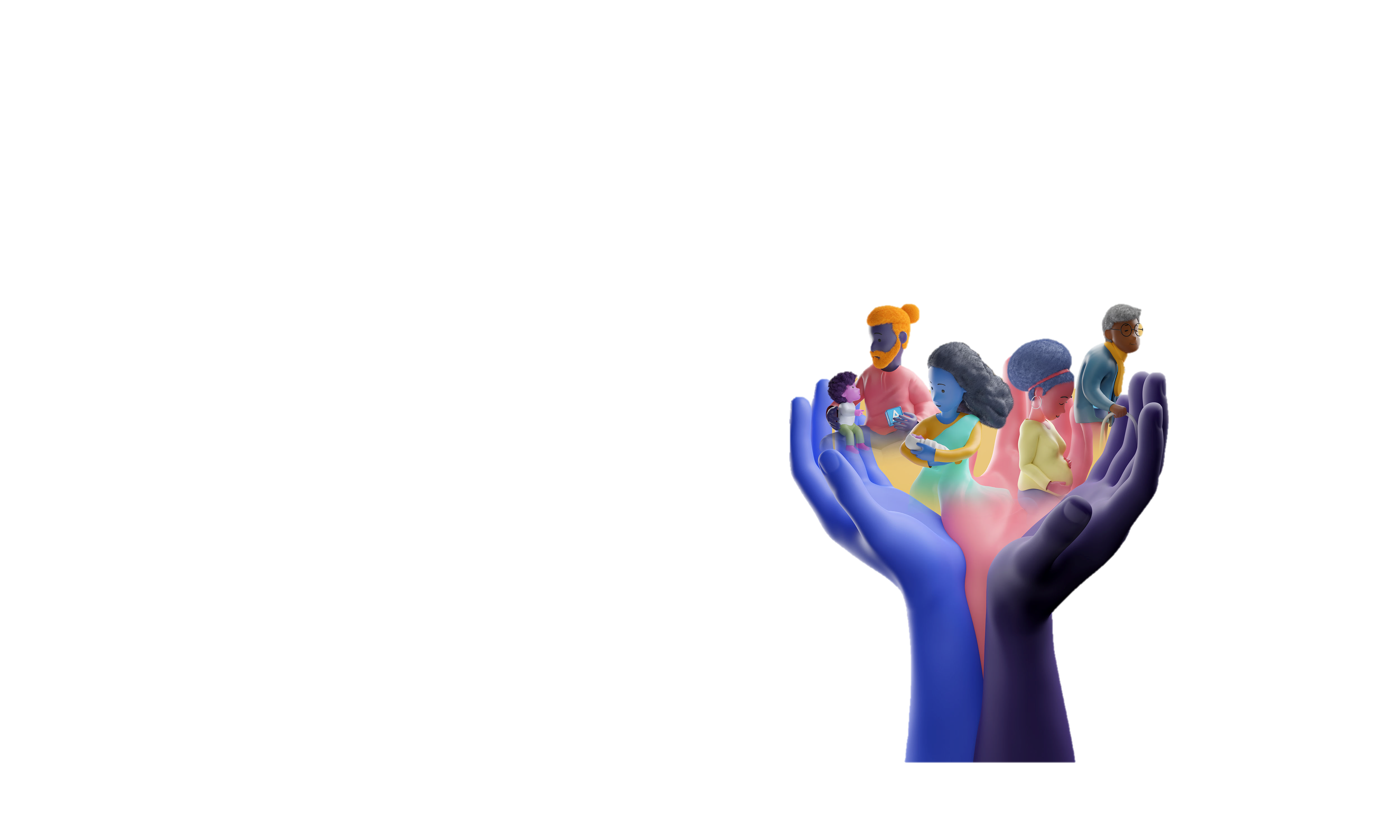 Introducción al Portal mundial de la OIT sobre las políticas de cuidados y el Simulador de inversionesITUC Global Meeting on the Care Economy
Lorena Pastor Palacios – Economista Junior
Servicio de Género, Igualdad, Diversidad e Inclusión (GEDI/WORKQUALITY)
Abril 2023
1
Portal mundial de la OIT sobre las políticas de cuidados y el Simulador de inversiones
Enlace al video tutorial
Date: Monday / 01 / October / 2019
2
[Speaker Notes: Video link: https://www.youtube.com/watch?v=6LRz2oPlR-Q]
3
La importancia de las politicas de cuidados
“Invertir en la economía del cuidado” y “permitir una repartición más equilibrada de las responsabilidades familiares” basado en el programa transformador para lograr la igualdad de género de la OIT: 
Declaración del Centenario de la OIT para el Futuro del Trabajo (2019)
Llamamiento mundial a la acción para una recuperación de la crisis causada por la COVID-19 centrada en las personas que sea inclusiva, sostenible y resiliente (2021)
Las “inversiones a gran escala en la economía del cuidado”: una medida transformadora fundamental de Nuestra Agenda Común del Secretario General de las Naciones Unidas y una pieza clave para la iniciativa del Acelerador Mundial para el Empleo y la Protección Social de las Naciones Unidas en pro de una transición justa
La Agenda Regional de Género y la Conferencia Regional sobre la Mujer de América Latina y el Caribe (ALC): 
Declaración de Buenos Aires 2022
La región lidera con la Alianza Global por los Cuidados con más de 80 otros miembros
Impulsar la justicia social, promover el trabajo decente
Date: Monday / 01 / October / 2019
La vía óptima: las 5 recomendaciones para un trabajo decente de cuidados
4
Fuente: Adaptado de  ILO, 2018. from: ILO, 2018. El trabajo de cuidados y los trabajadores del cuidado para un futuro con trabajo decente
5
Una agenda común: Invertir en paquetes de políticas de cuidados transformadores
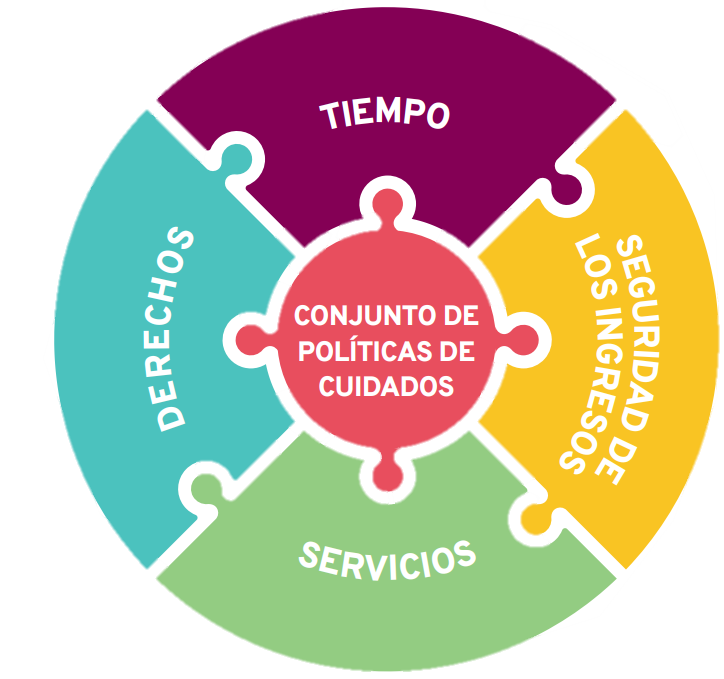 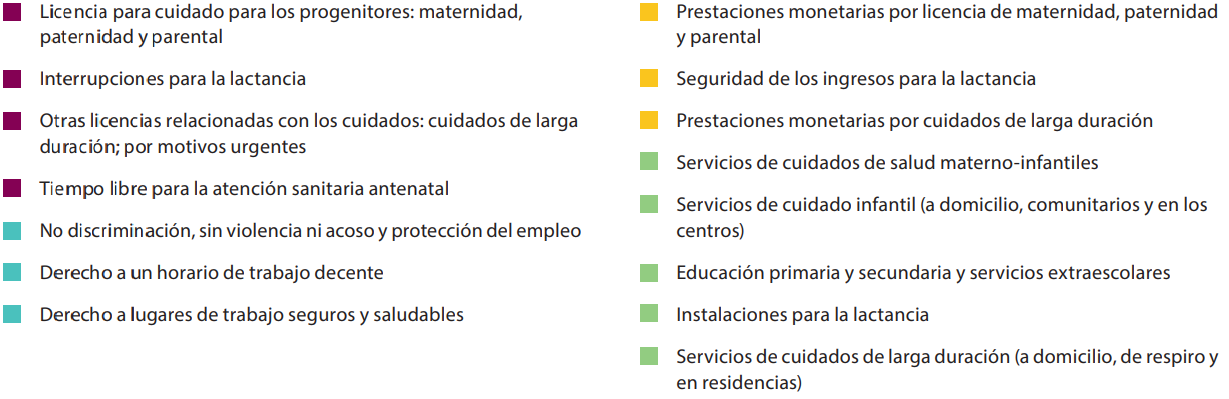 Impulsar la justicia social, promover el trabajo decente
Políticas de cuidados: progresos y desafíos
Impulsar la justicia social, promover el trabajo decente
7
Cerrar las brechas en las políticas de cuidado infantil: Asegurar una continuidad entre licencias y servicios de cuidado infantil
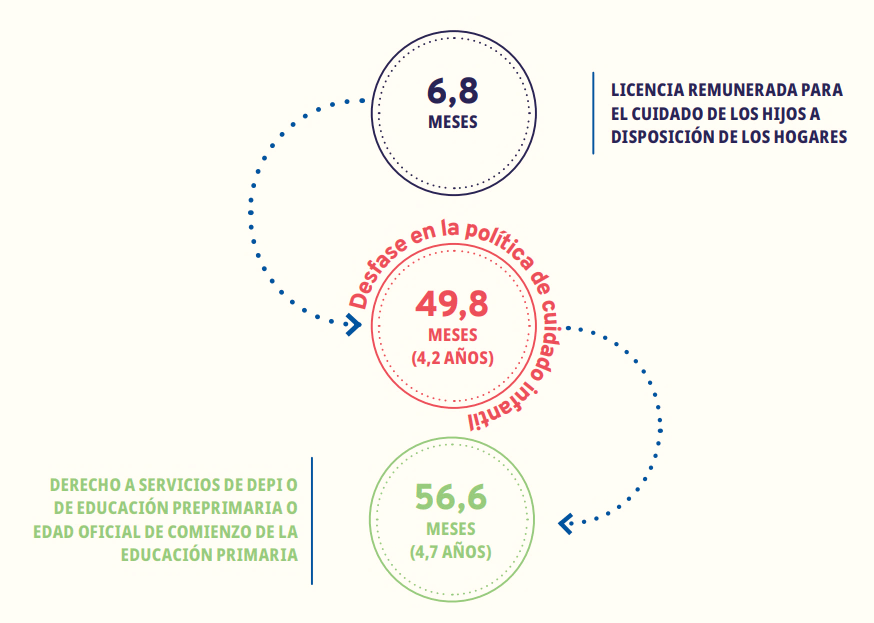 A nivel mundial la brecha en las políticas de cuidado infantil equivale a una duración media de 4,2 años
En 91 países de 175, el desfase en la política de cuidado infantil es de más de cinco años, siendo 1.900 millones los progenitores potenciales que viven en esos países. 
En las Américas, el desfase es de 3,4 años en promedio para los 34 países de la región.
Impulsar la justicia social, promover el trabajo decente
8
Sólidos argumentos en pro de la inversión
0.25 % del PIB
269.000 millones de dólares para ampliar la licencia relacionada con el cuidado de los hijos adecuadamente remunerada e interrupciones para la lactancia maternal 2030
1.45 % del PIB
1,6 billones de dólares para expandir la prestación de la atención y educación de la primera infancia al 2030
2.3 % del PIB
2,5 billones para expandir la prestación de cuidados de larga duración al 2030
280 millones de puestos de trabajo
Generación de empleos tras invertir en conjuntos de políticas de cuidado al 2030
Proyección con  igualdad de género
78% impulsará las tasas de empleo de las mujeres y el 84% será empleo formal
Altos retornos a la inversión
Aumento de los ingresos fiscales y del PIB por dólar invertido gracias al aumento del empleo e ingresos de las mujeres
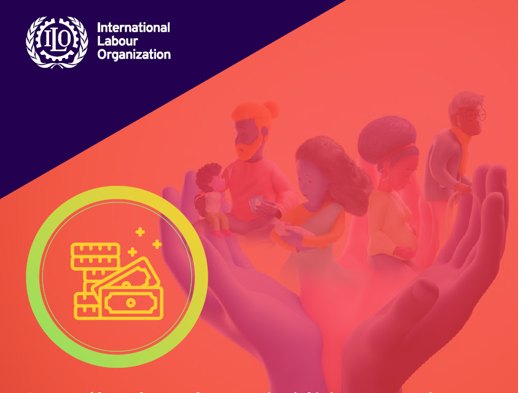 Impulsar la justicia social, promover el trabajo decente
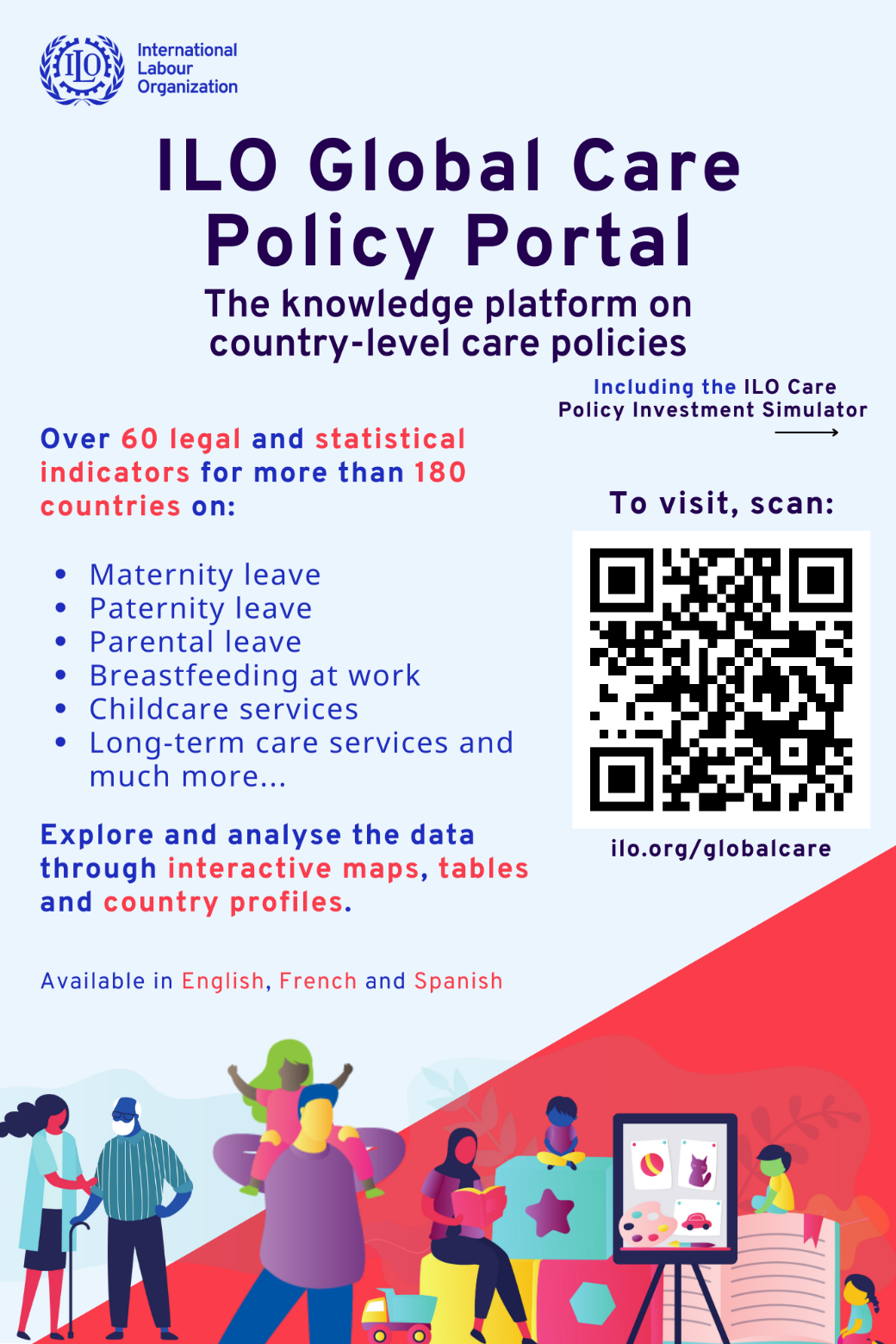 Portal mundial de la OIT sobre las políticas de cuidados
9
Sitio web: www.ilo.org/globalcare
Más de 180 países con información legal disponible para determinados años desde 1994.
Más de 60 indicadores legales y estadísticos en diversos temas de licencias y servicios de cuidados:
Licencia de maternidad
Licencia de paternidad
Licencia parental
Servicios de cuidado infantil
Servicios de cuidados de larga duración
Disponible en 3 idiomas (inglés, francés y español)
Advancing social justice, promoting decent work
Date: Monday / 01 / October / 2019
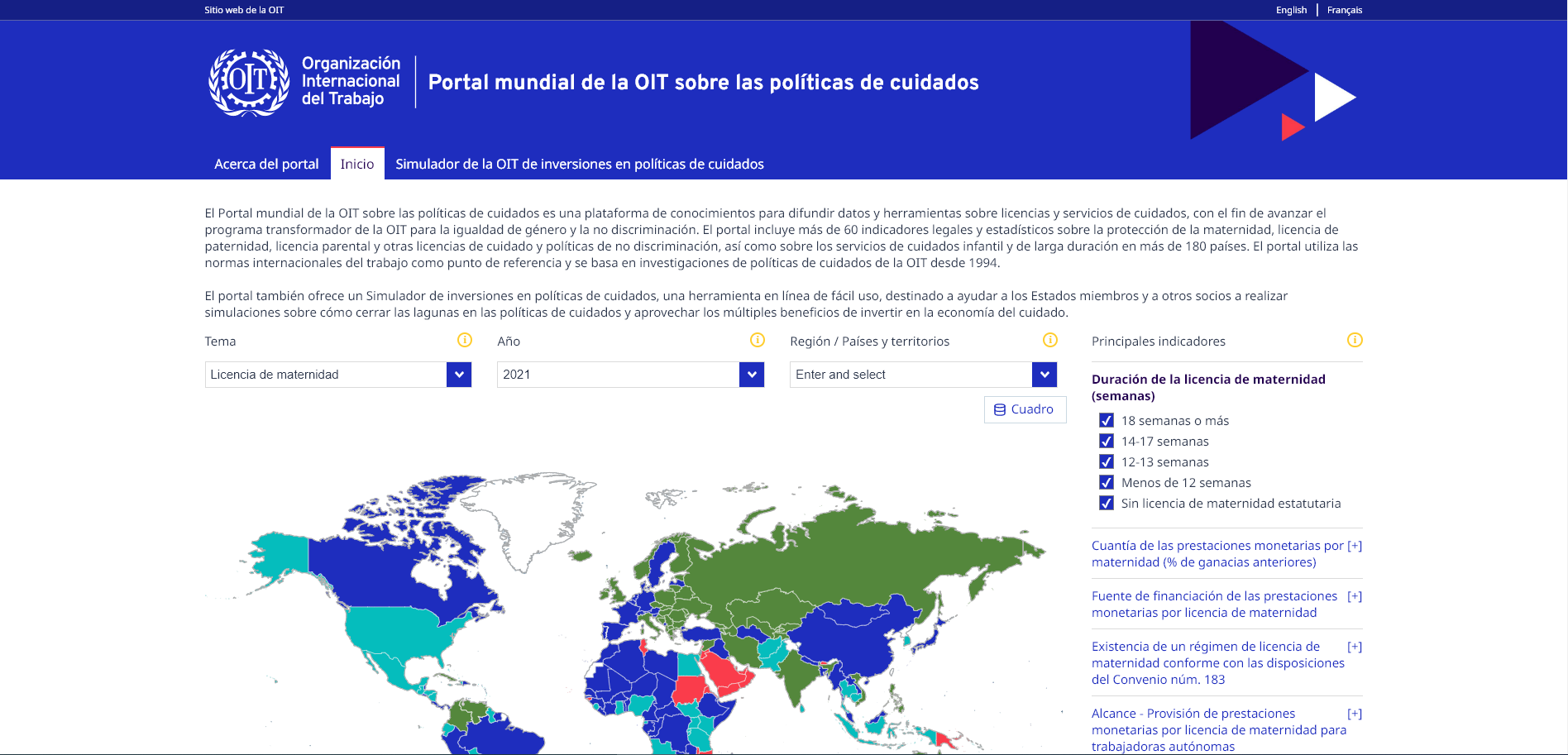 Advancing social justice, promoting decent work
Date: Monday / 01 / October / 2019
10
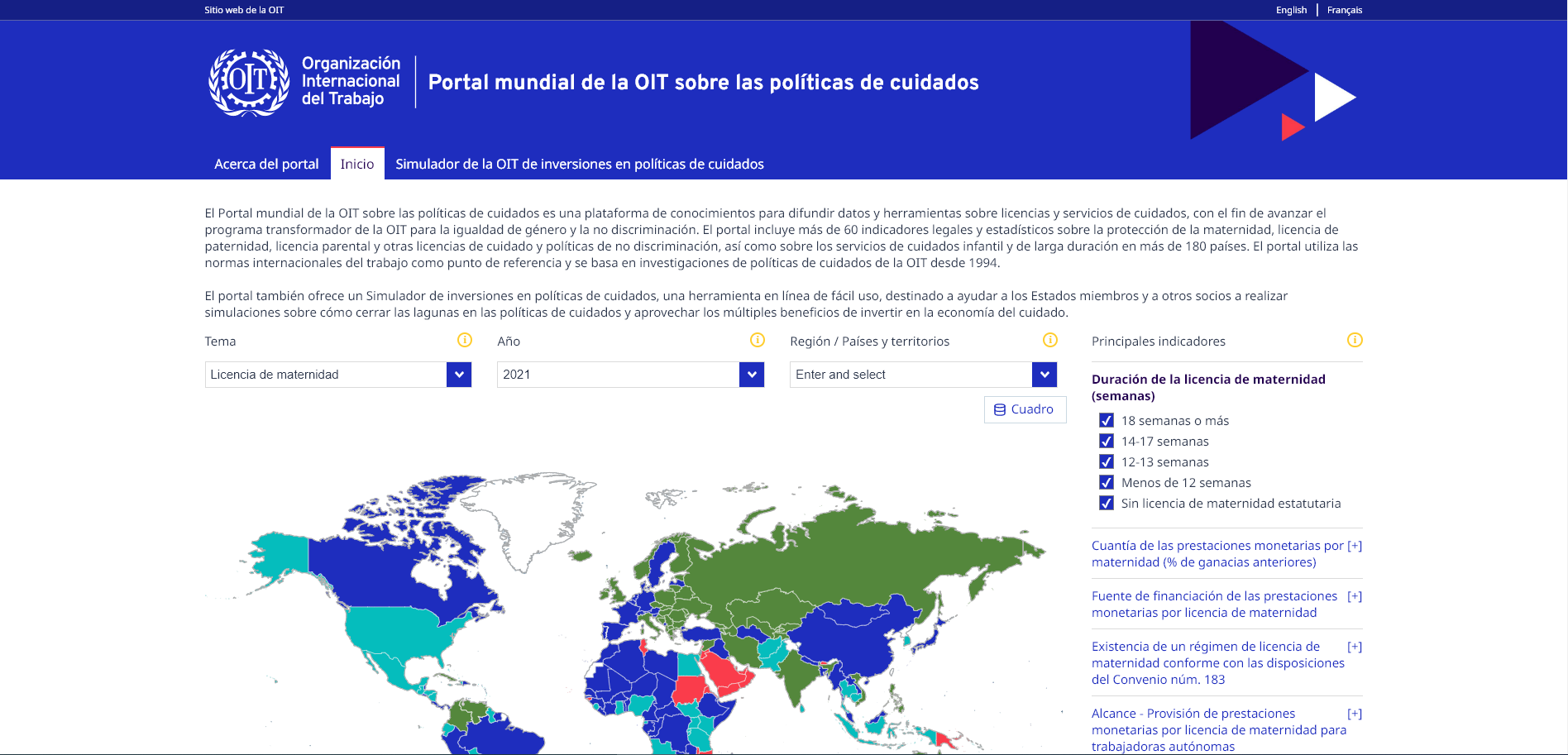 Advancing social justice, promoting decent work
Date: Monday / 01 / October / 2019
11
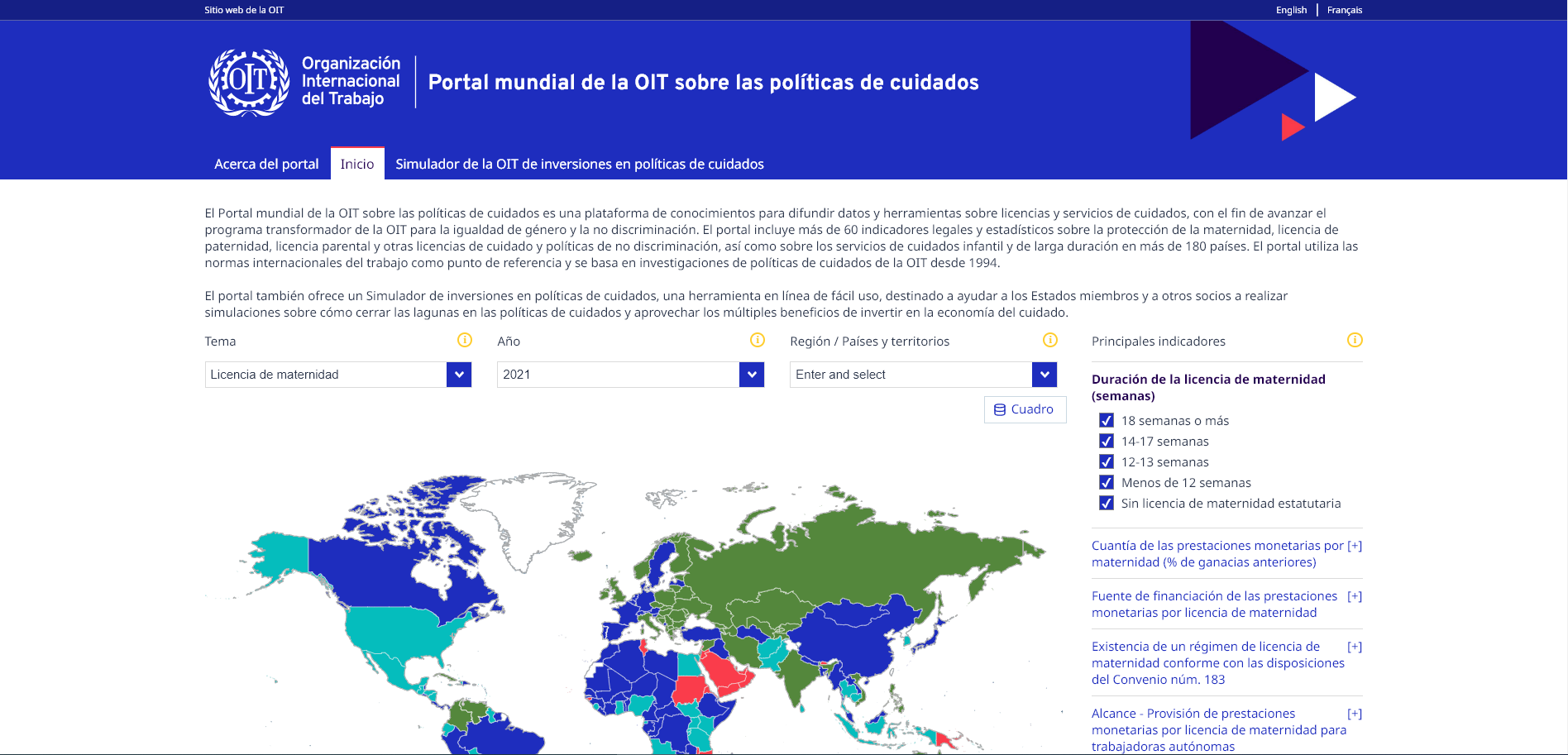 Advancing social justice, promoting decent work
Date: Monday / 01 / October / 2019
12
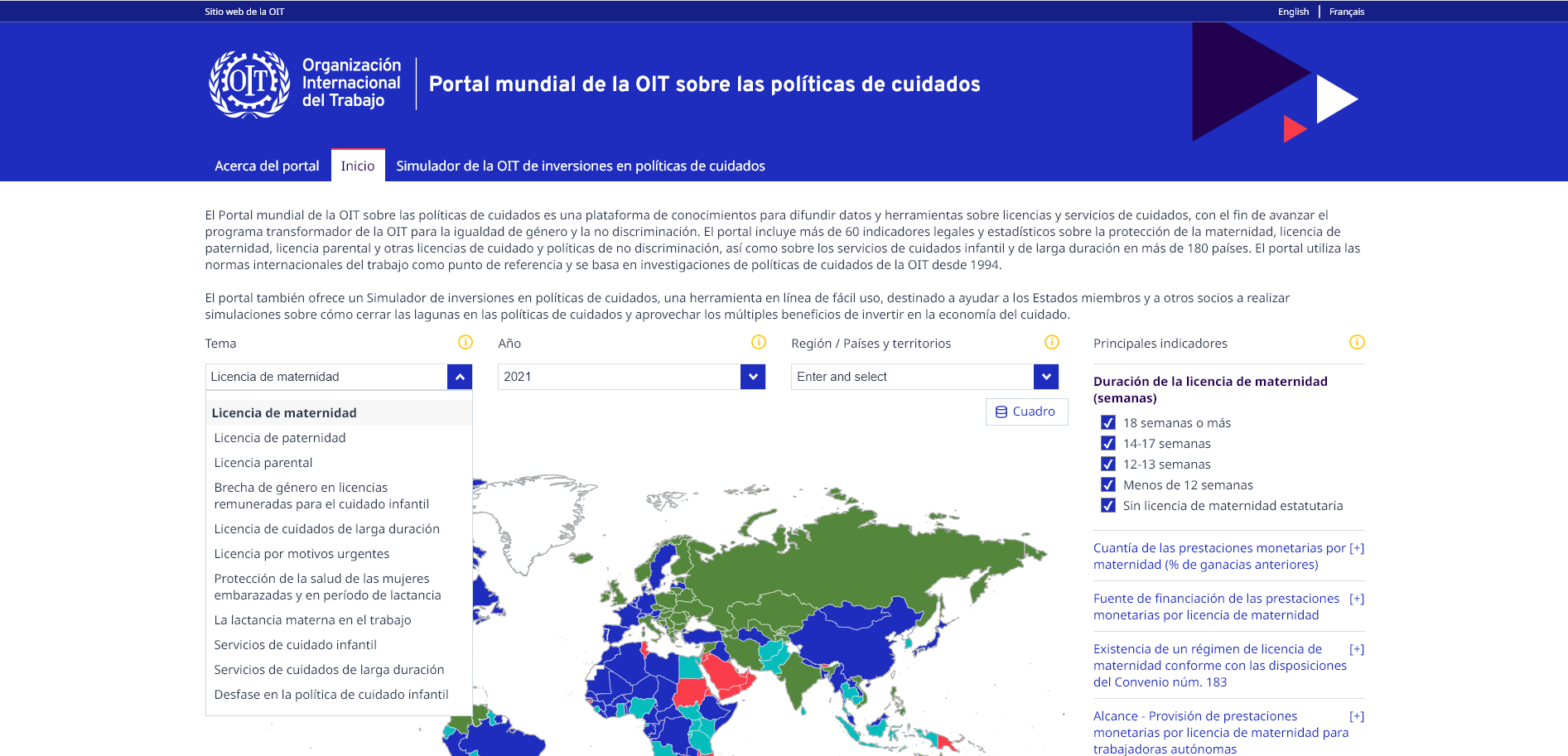 Advancing social justice, promoting decent work
Date: Monday / 01 / October / 2019
13
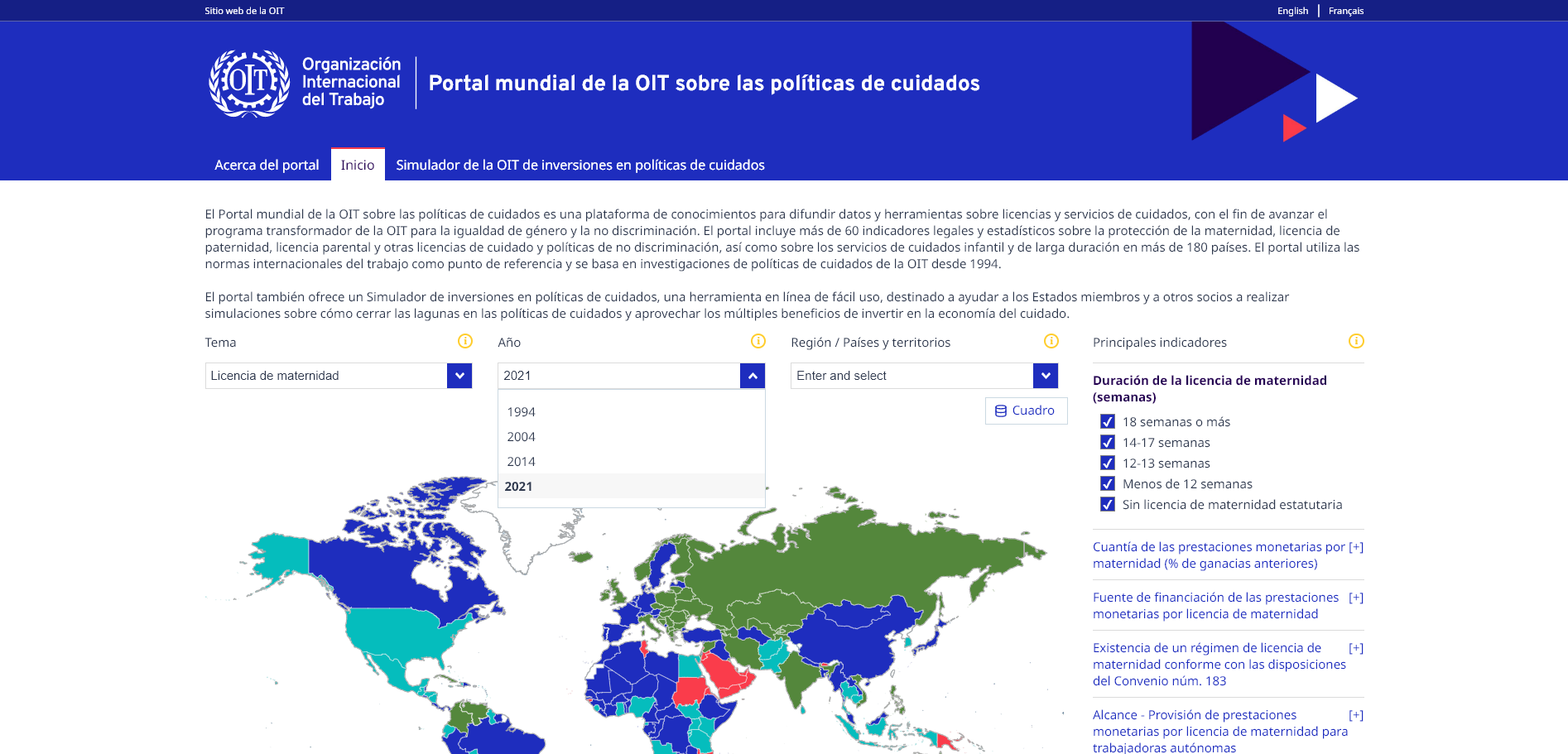 Advancing social justice, promoting decent work
Date: Monday / 01 / October / 2019
14
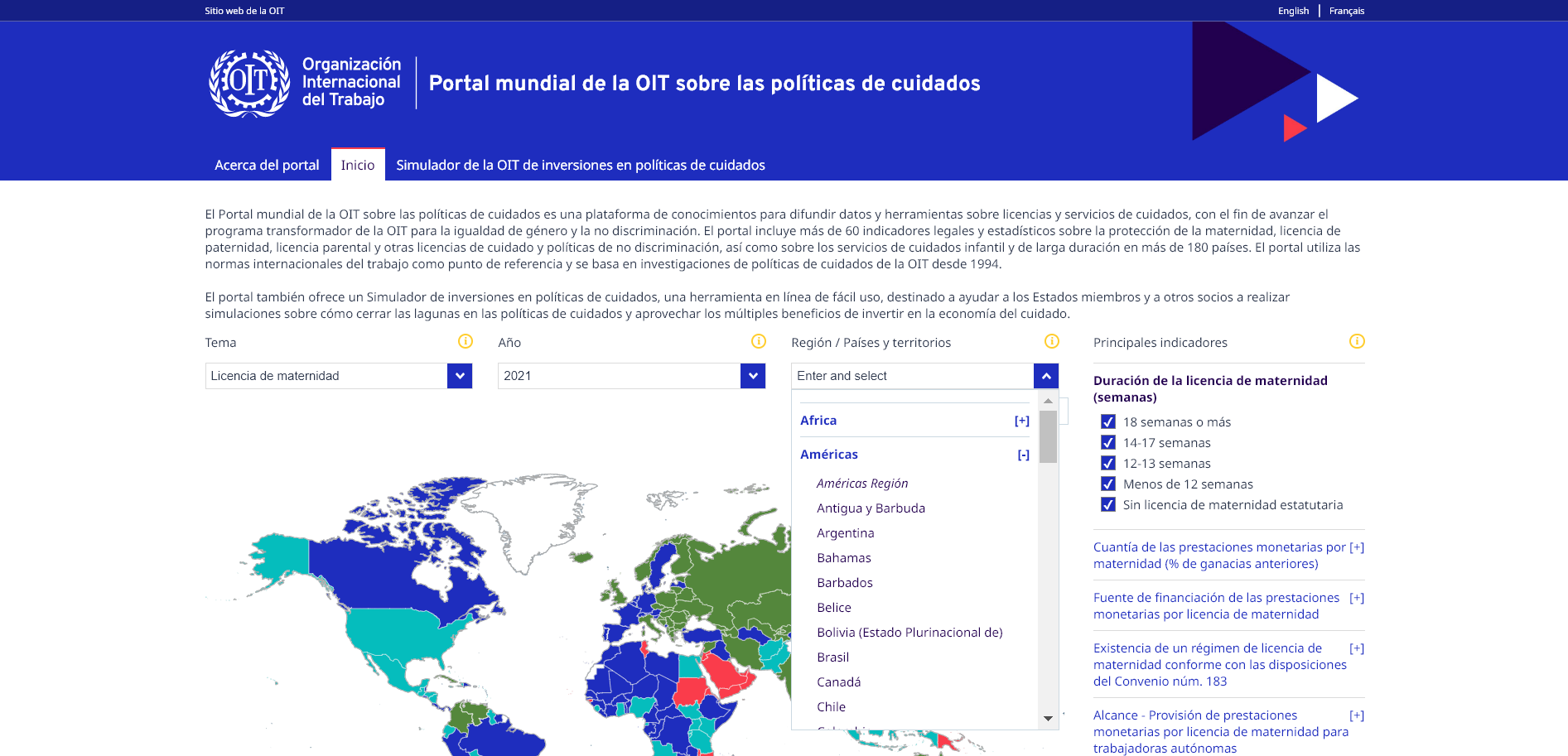 Advancing social justice, promoting decent work
Date: Monday / 01 / October / 2019
15
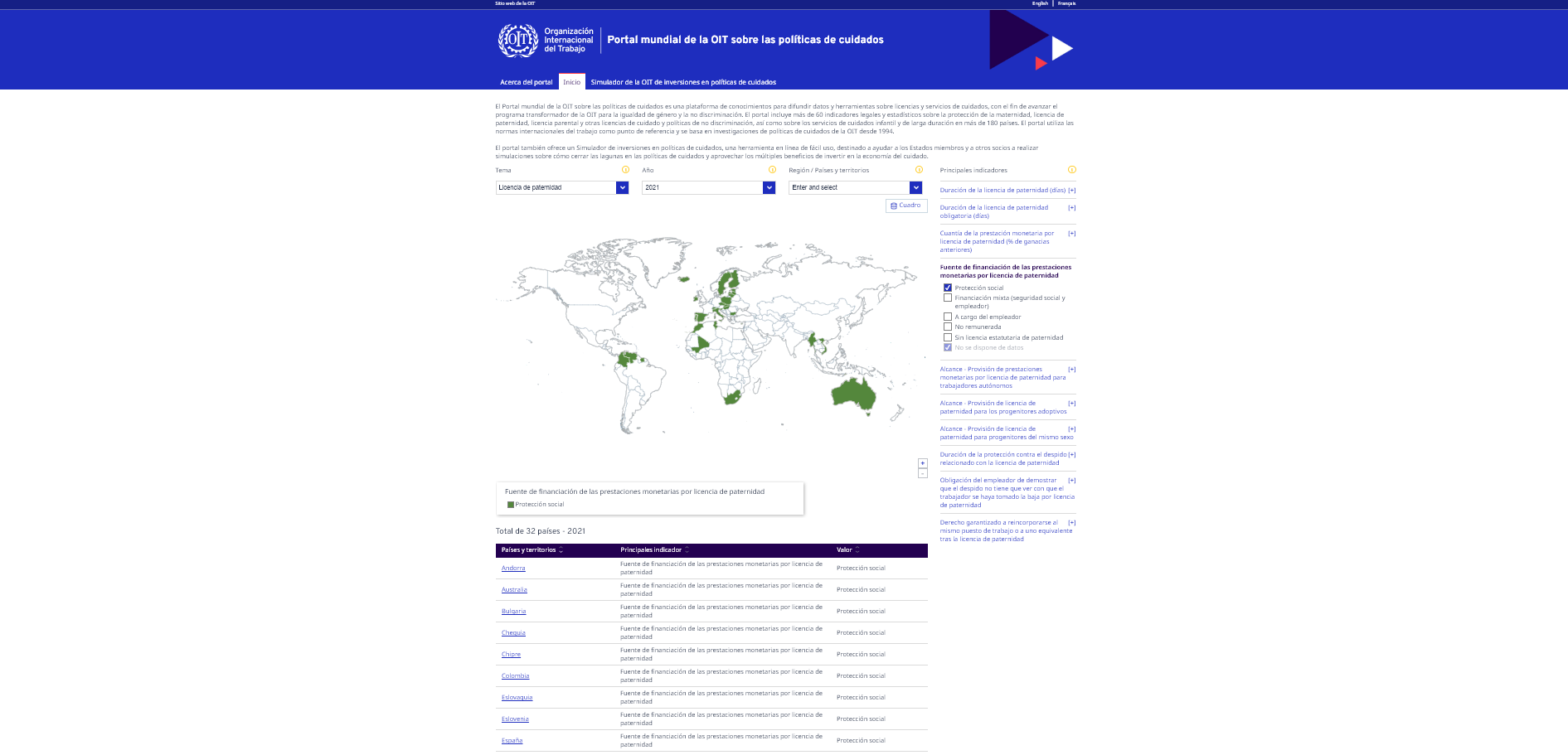 Advancing social justice, promoting decent work
Date: Monday / 01 / October / 2019
16
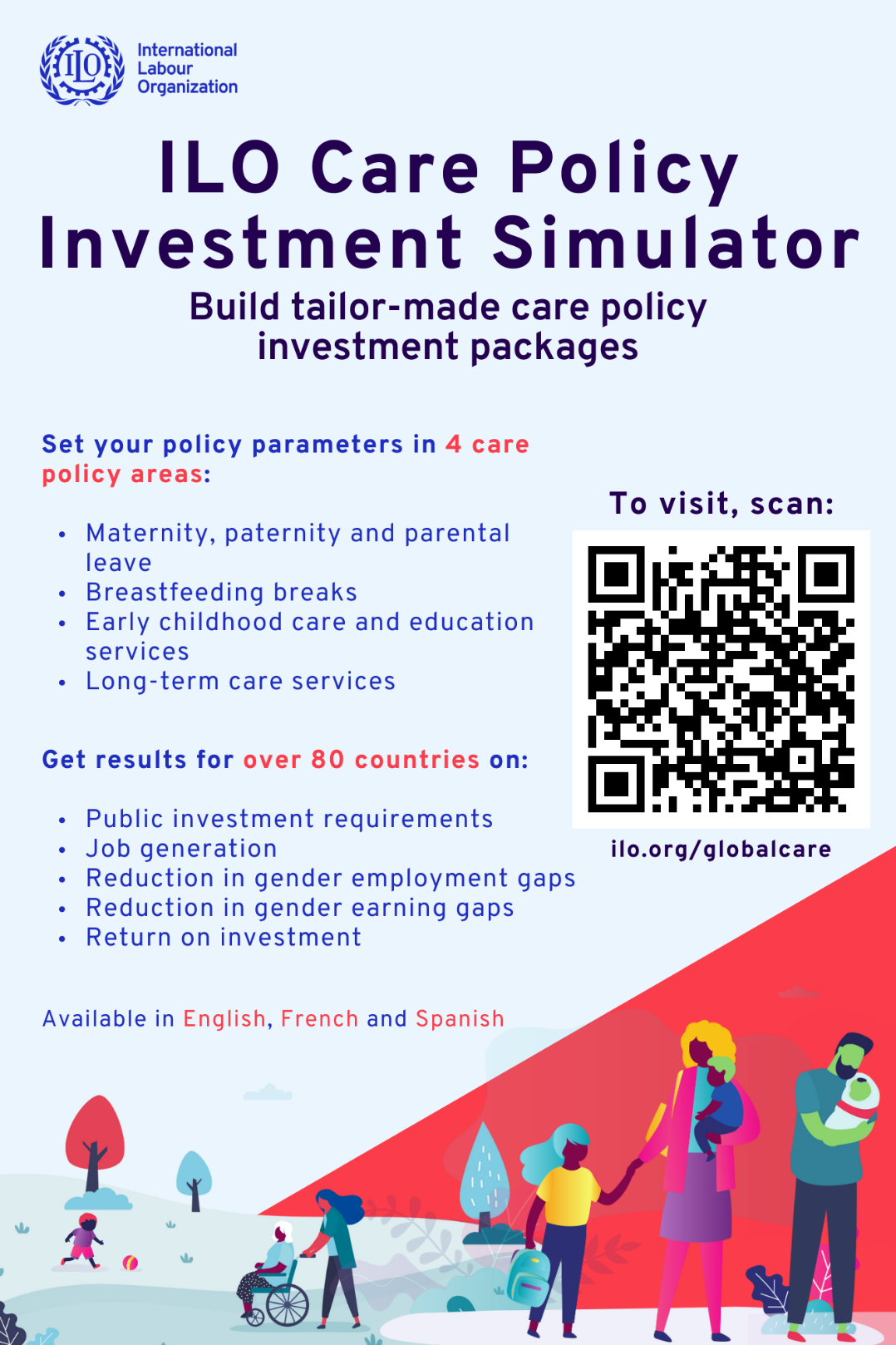 17
Simulador de inversiones en políticas de cuidados de la OIT
82 países: 14 en África, 9 en las Américas, 1 en los Estados Árabes, 22 en la región de Asia y el Pacífico y 36 en Europa y Asia Central
4 áreas de políticas de cuidados: licencias para el cuidado infantil e interrupciones para la lactancia materna remunerada, servicios de cuidado infantil, y servicios de cuidado de larga duración
2 años disponibles para la proyección (2030 y 2035) y varios parámetros que pueden ser modificados por el usuario
Existe la posibilidad de comparar entre escenarios y exportar los resultados
Advancing social justice, promoting decent work
Date: Monday / 01 / October / 2019
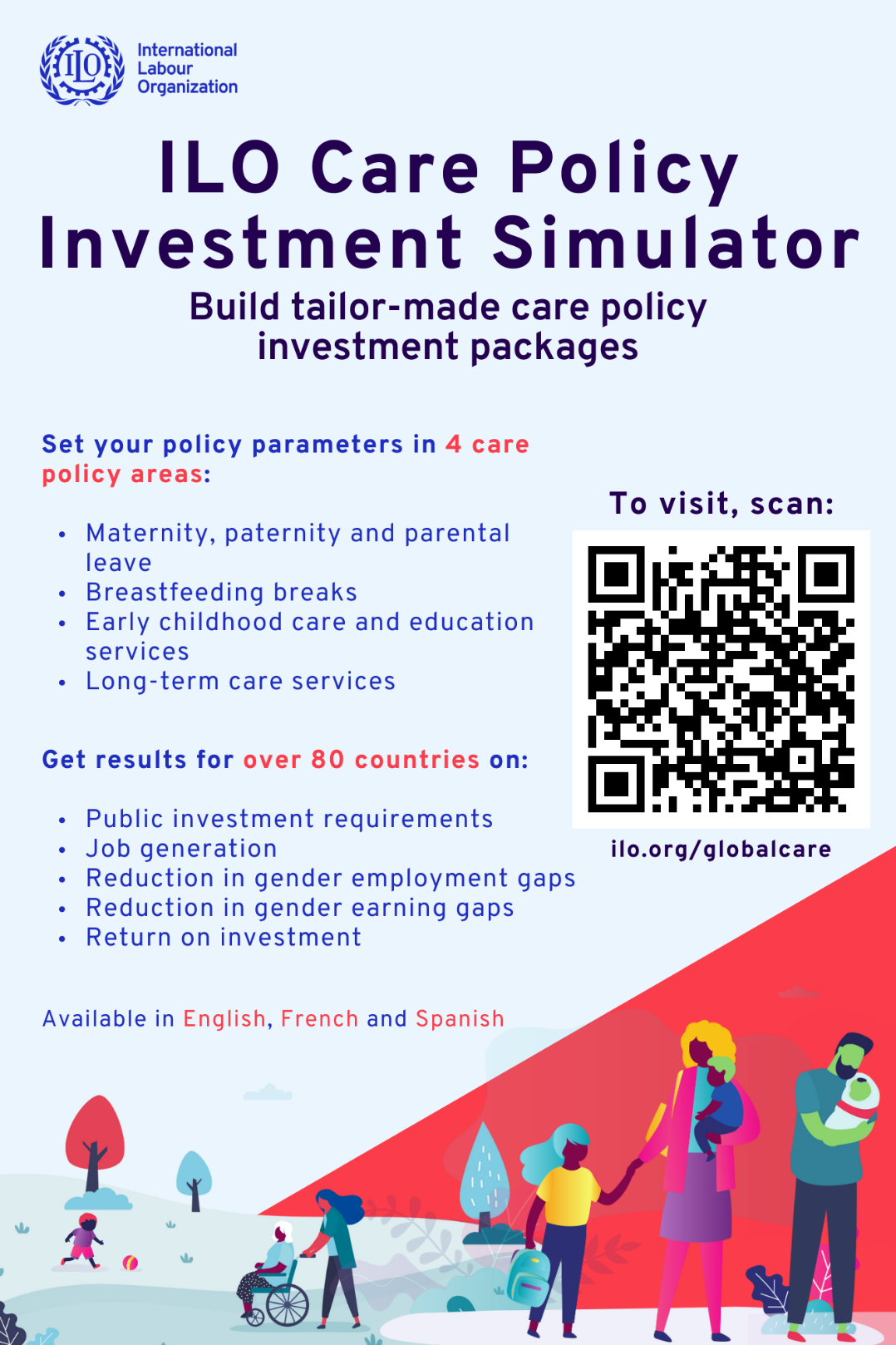 18
Simulador de la OIT de inversiones en políticas de cuidados
Sitio web: www.ilo.org/globalcare
Pasos:
Paso 1: Regístrese para acceder gratuitamente al Simulador.
Paso 2: Seleccione un país y el año de proyección (2030 o 2035).
Paso 3: Defina los parámetros de política para las 4 áreas de políticas de cuidados, manteniendo los parámetros sugeridos o modificándolos según una lista de opciones predeterminadas.
Paso 4: El Simulador calcula los resultados automáticamente, utilizando directamente más de 180 indicadores estadísticos incorporados. Cree y compare múltiples escenarios para un mismo país o diferentes países y exporte los resultados obtenidos.
Impulsar la justicia social, promover el trabajo decente
Date: Monday / 01 / October / 2019
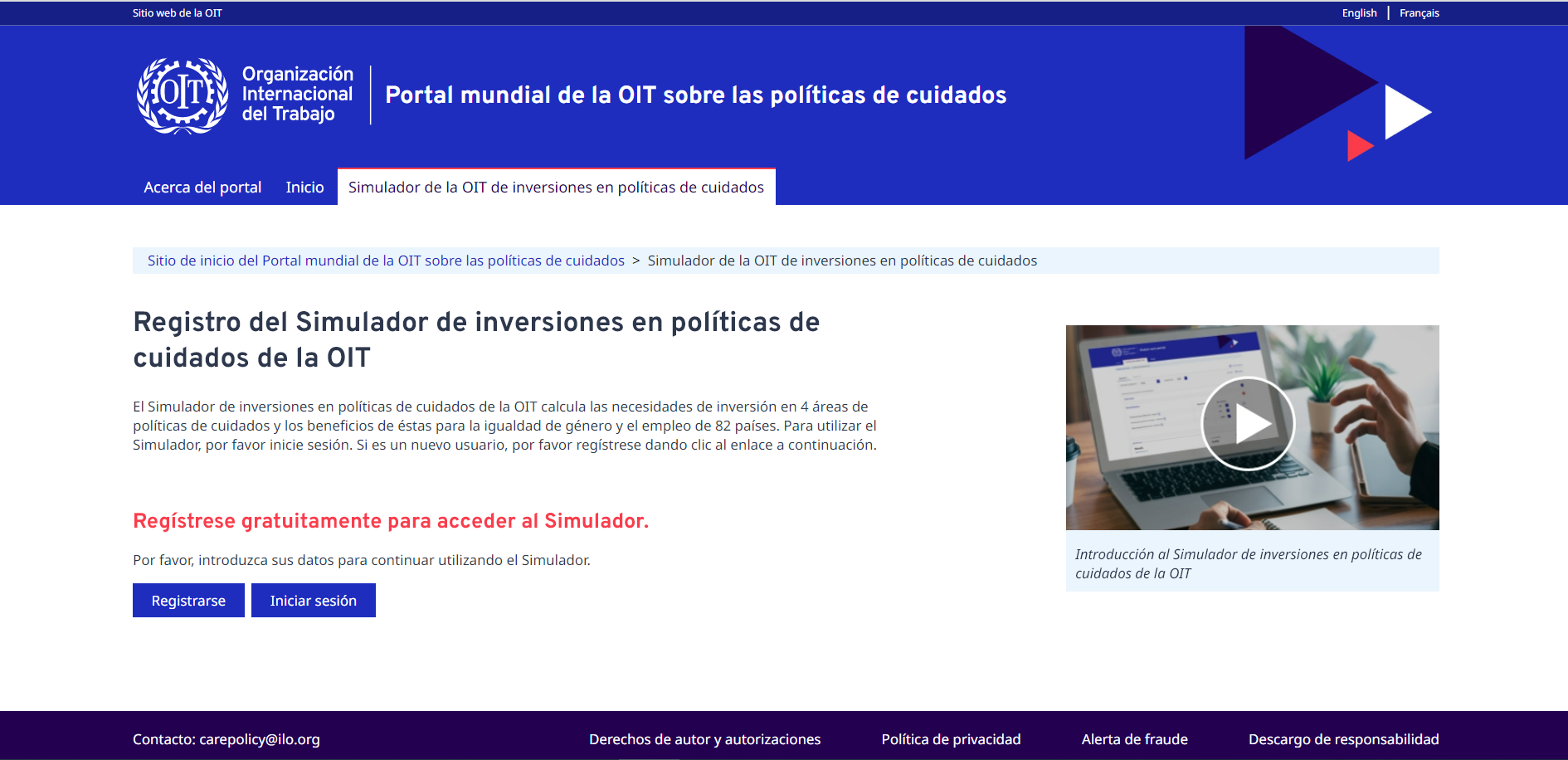 Advancing social justice, promoting decent work
Date: Monday / 01 / October / 2019
19
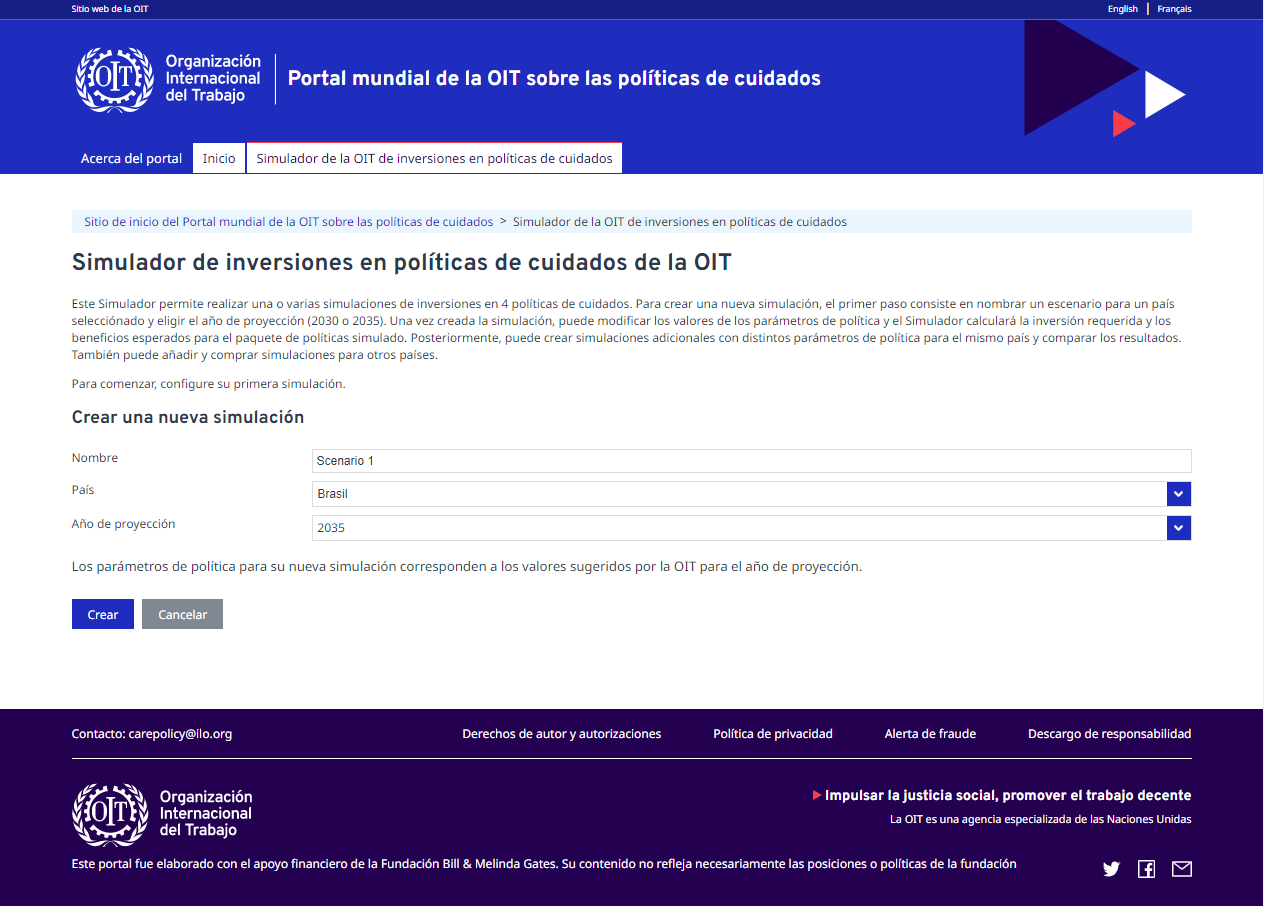 Advancing social justice, promoting decent work
Date: Monday / 01 / October / 2019
20
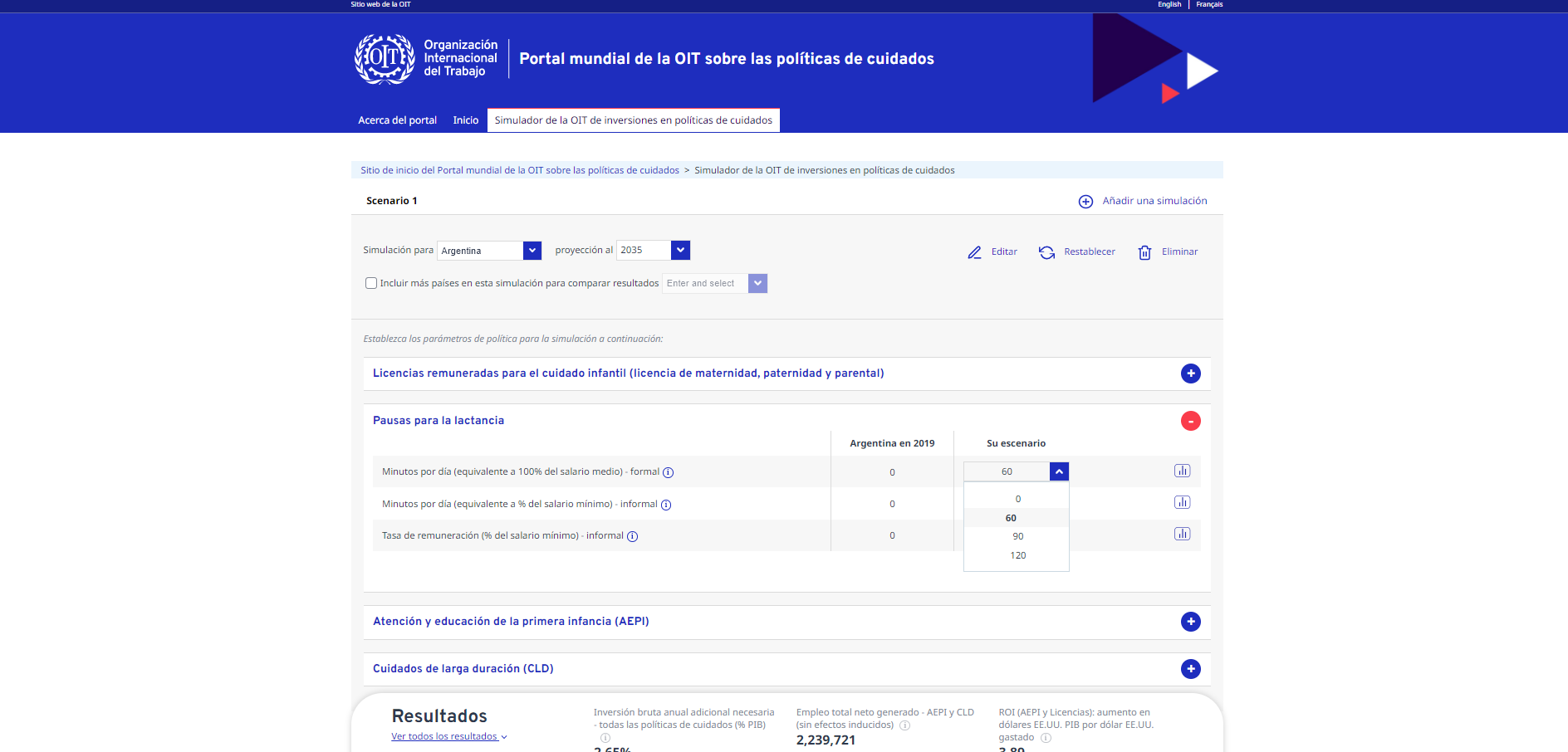 Advancing social justice, promoting decent work
Date: Monday / 01 / October / 2019
21
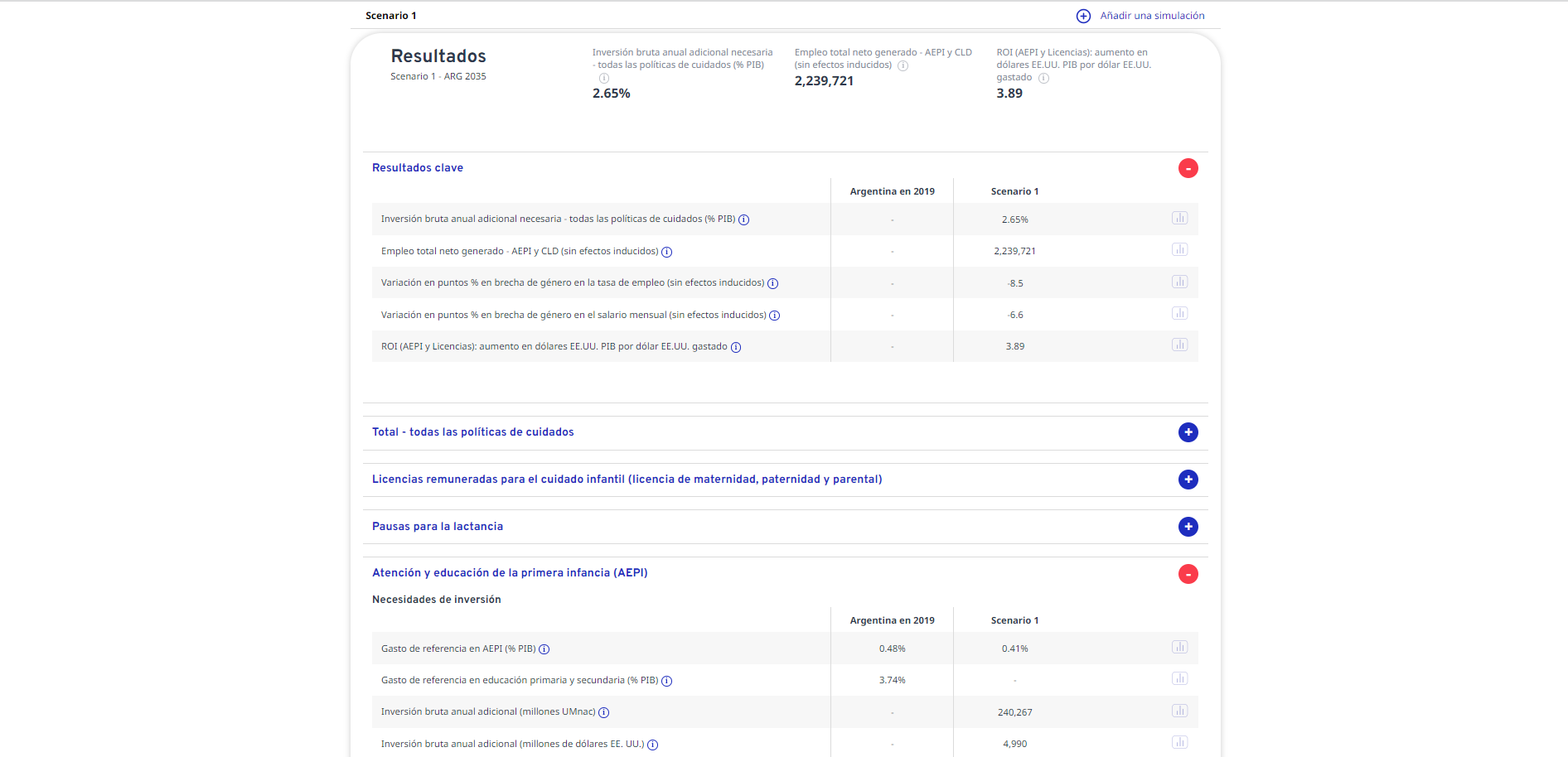 Advancing social justice, promoting decent work
Date: Monday / 01 / October / 2019
22
23
Parámetros de políticas transformadoras de la OIT
Impulsar la justicia social, promover el trabajo decente
Date: Monday / 01 / October / 2019
[Speaker Notes: Created based on international labor standards on care policies, the literature indicating relevant plausible values, and data on high-perfrming countries.]
Hacer realidad un mundo laboral más solidario y con mayor igualdad para todosPara más información: Página de la OIT sobre la economía de los cuidados: La economía de los cuidados (ilo.org)Portal mundial de la OIT sobre las políticas de cuidados: ilo.org/globalcareContacto: GEDI@ilo.org
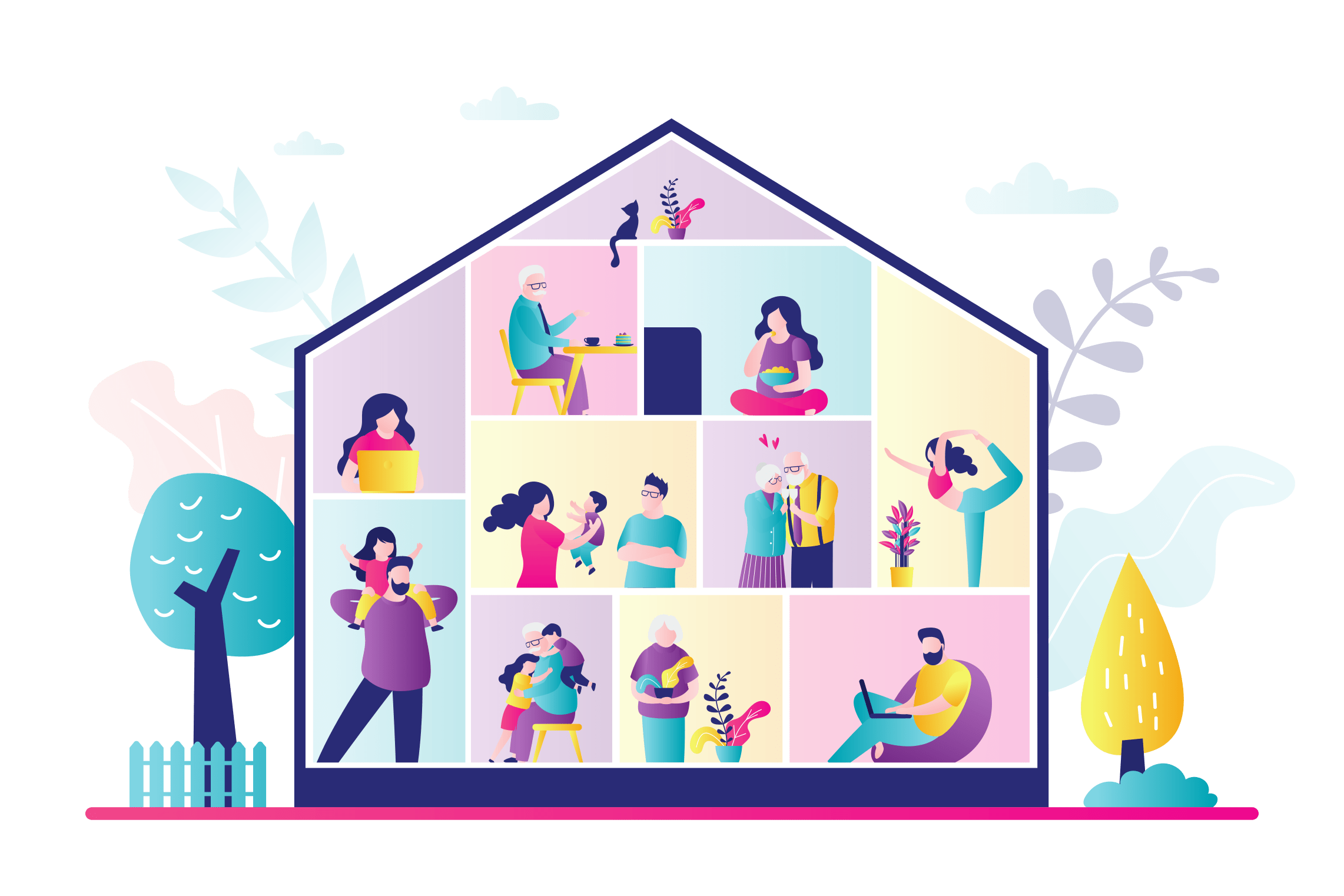 Impulsar la justicia social, promover el trabajo decente
24